Introduction to Modules at CHPC
Zhiyu (Drew) Li & Anita Orendt
Research Consulting & Faculty Engagement
Center for High Performance Computing
{zhiyu.li; anita.orendt}@utah.edu
Overview of Talk
Why Modules
Where to find information
How to setup to use modules
Module basics
Advanced Modules
Demonstration
[Speaker Notes: 6/1/23]
What modules do
Modules are a way of managing the user’s shell environment in an interactive session or a batch job
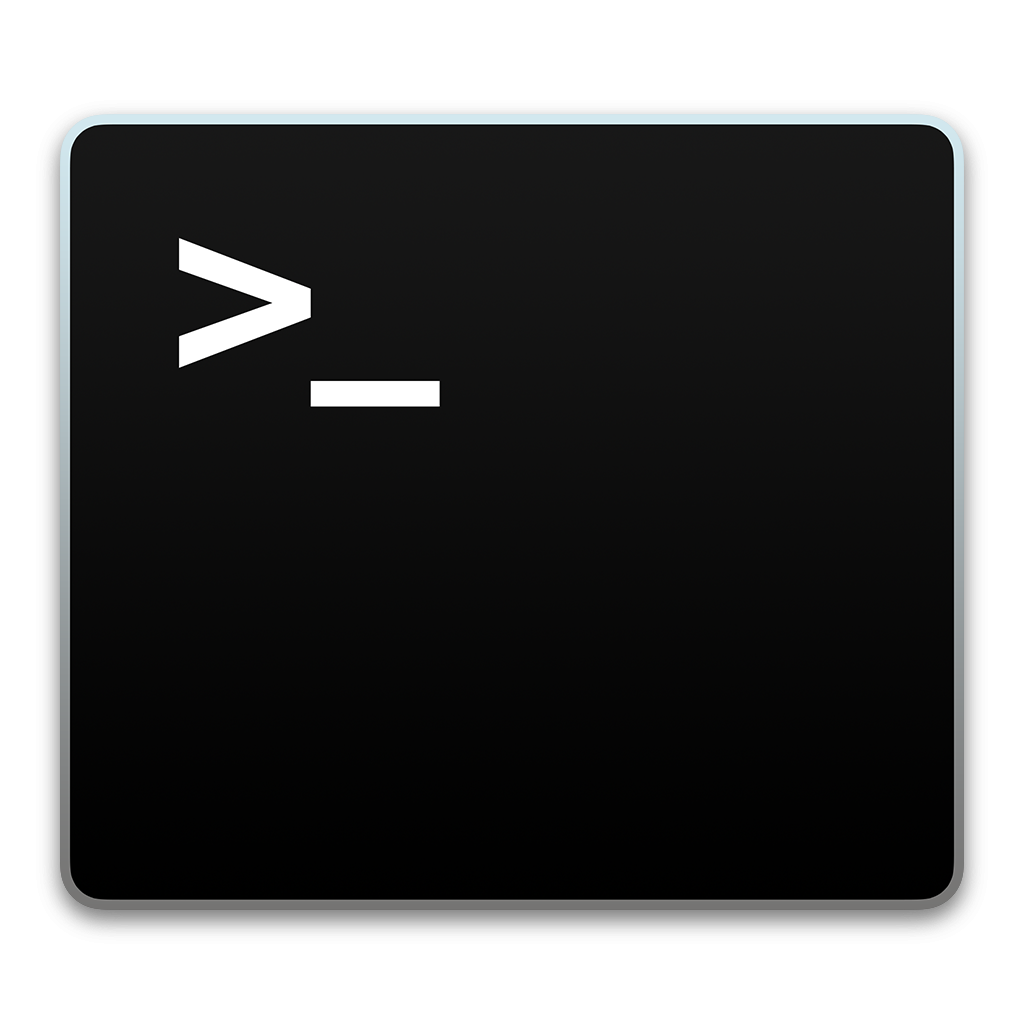 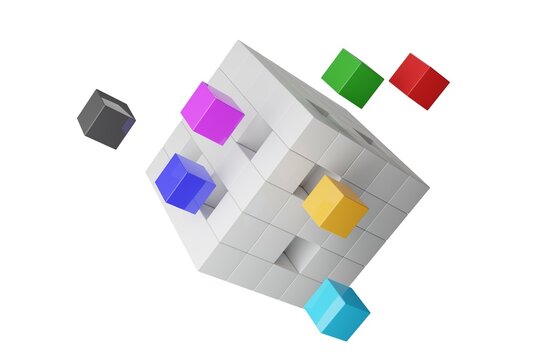 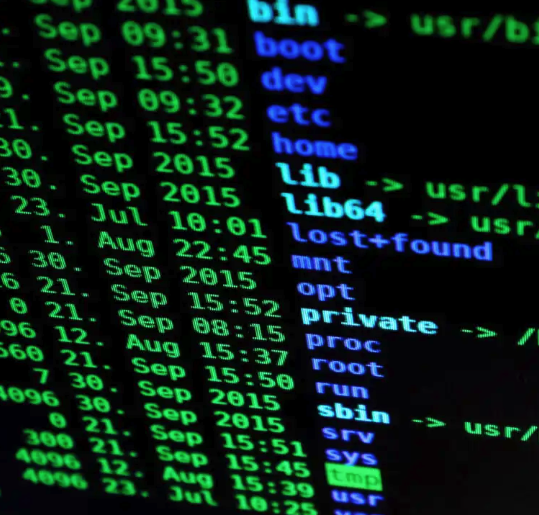 Why Modules
Modules lets users dynamically change the environment – including easily adding and removing directories needed for a given task from $PATH etc – without needing to log out and back in
Easy to switch between version of a package or application – again without having to start a new session
Useful when packages have conflicts in their environment settings
Module Documentation at CHPC
https://www.chpc.utah.edu/documentation/software/modules.php
https://www.chpc.utah.edu/documentation/software/modules-advanced.php
Video -- https://youtu.be/Cu6C5lNLDAY 
We make use of TACC’s LMOD
https://www.tacc.utexas.edu/research-development/tacc-projects/lmod 
LUA based
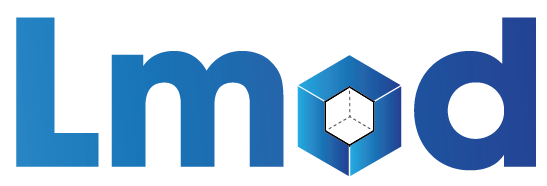 All accounts automatically use modules –
This is done via the login scripts CHPC provides all accounts, even if you have older dot files
CHPC uses modules to set up environments upon login: chpc/1.0
Recommendations & Helpful Hints
Keep both the cshell and bash versions of provided login scripts in your home directory
Standard CHPC provided scripts found in /uufs/chpc.utah.edu/sys/modulefiles/templates
DO NOT make changes in the .tcshrc and .bashrc
Use the .custom.csh/.custom.sh to load modules for programs regularly used in ssh sessions
Use .aliases file to create aliases – but do not set other environment variables in this file; if this file exists it will be sourced during login
Module spider (more later) is easiest way to search for modules
Basic Module commands
module - shows the list of module commands 
module load <name> - loads module name  (shortcut: ml <name>)
module unload <name> - unloads module name (ml -<name>)
module avail - shows a list of "available" modules (ml av)
module list - shows a list of loaded modules (ml)
module help - prints help for the module command
module help <name> - prints help for module
module show <name> - prints the module file
module purge - unload all modules
module reset system – resets to system default (only chpc module loaded)
module swap <name1> <name2> - swaps between two modules
module spider <string> - shows all modules that have string in name
CHPC Module Organization
Core
Contains modules for applications independent of both the compiler and MPI implementation
Compiler
Contains modules for applications dependent on a compiler (& version) but not on a MPI implementation 
MPI
Contains modules for applications dependent on both a compiler and a MPI implementation

Modules themselves are named by application name/version
Other Information
We also define module “families”; can only have one module in a family loaded at one time
Used for python, compilers, mpi, R
For example, if you have intel loaded, and load any gcc it will unload intel
Parallel versions of boost, HDF5 have separate modules
hdf5 for module for serial build, phdf5 for module for parallel build
boost for serial, pboost for parallel
Default, aliases, and hidden modules
For some applications have a default module – one that is installed if you do not provide a specific version
Typically, but not always, the latest version is specified to be the default
For some modules, especially those with long version names, there is also an alias defined
We have depreciated older installations and their modules so some modules have been hidden
Many depreciated modules were from old OS, so some may not work on current OS
 module --show_hidden avail
Rocky8 changes
For intel compilers
intel-oneapi-compliers
For intel mpi
intel-oneapi-mpi
For intel mkl
intel-oneapi-mkl
For netcdf
netcdf-c, netcdf-cxx, netcdf-fortran
For pgi – now nvhpc
For gcc – default version is gcc/8.5.0

https://chpc.utah.edu/documentation/software/rockylinux8-osupdate.php
Rocky8 changes
For python 
No /usr/bin/python, instead there is /usr/bin/python2 (2.7.18), /usr/bin/python3 (3.6.8)
For these we have created modules python/2.7.18 and python/3.6.8 so that these can be used with ‘python’
CHPC installed 3.10.3 is default when using ml python
For R
4.2.2 is default
Can still use the containerized builds of R
 R/4.1.2-basic
 R/4.1.2-bioconductor
 R/4.1.2-geospatial
Module avail command
module avail shows all modules available based on already loaded module
This also marks default (D), already loaded (L), gpu specific (g) and aliases
Some modules are dependent on other modules based on organization
these modules are not listed unless the modules they depend on are loaded
Module show command
Format module show modulename/version
Shows you the content of the module file
This is useful if there is information on running the program included in the module 
Only works if module is available, i.e., you have modules that it depends on loaded
Module spider command
module spider shows all modules, including modules that aren't available
Use module spider <string> to see a subset of modules with string in name, along with how to either load the module or how to get more detailed information on how to load
Advanced Modules
Users can create “save lists” for commonly needed environments
Users can write and use their own modules, creating modules for their own installations 
Contact CHPC if you need assistance doing this
Getting Help
CHPC website
www.chpc.utah.edu
Getting started guide, cluster usage guides, software manual pages, CHPC policies
Service-Now issue/incident tracking system
Email: helpdesk@chpc.utah.edu 
Help Desk: 405 INSCC, 581-6440  (9-6 M-F)
We use chpc-hpc-users@lists.utah.edu for sending messages to users